FACET:A National User Facility
Carsten Hast
SLAC National Accelerator Laboratory
FACETFacility for Advanced aCcelerator Tests
FFTB Experiments showed that plasma wakefield acceleration has the potential to increase acceleration gradients by a factor of 1000 
DOE approved a Mission Need Statement for an Advanced Plasma Accelerator Facility (CD-0) on February 27th 2008
FACET will provide short, intense bunches to study plasma acceleration
CD-1 approval on September 10th 2009
CD-2/3 approval on July 13th 2010
Construction finished in June 2011
Key Performance Parameters were achieved by June 23rd 
CD4 is in February 2012
FACET User Meeting August 2011
2
Facility for Advanced Accelerator TestsPhysics Parameters
FACET uses the first two-thirds of the SLAC Linac
Electron and positron beams
Energy 20 to 23 GeV
Charge 3.2 nC (=2*1010 particles)
Sigma x = 14 mm
Sigma y = 6 mm
Sigma z = 14 mm minimum (20 mm typical)
@ IP
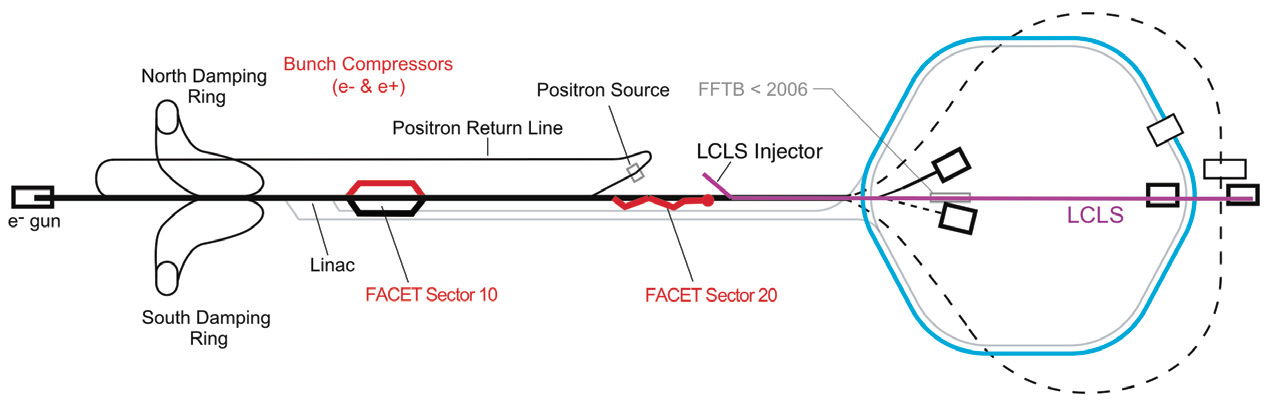 FACET User Meeting August 2011
3
From Dedicated PWAC Facility to User Facility
CD-0 established mission need for an Advanced Plasma Accelerator Facility
But FACET can do so much more!
 User facility for advanced accelerator research
Like good old FFTB with experiments and test beams
ARD director founded a new review committee: SAREC
Replaces the old EPAC which reported to the lab director
Competitive evaluation of proposals, looking for the best science and most effective use of the facilities at SLAC
So besides the main experiment (PWAC) several others will be served
Reach out to the user community
FACET User Meeting August 2011
4
FACET as a National User Facility
National User Facilities are DOE’s research flag ships and provide excellent infrastructure to the community (funding)

SLAC proposes FACET as a National User Facility
Unique facility world wide
Tremendous physics potential
Broad user interest
Strong support from SLAC Management

FACET has already an external review process (SAREC)
Established user support organization
Regular User Meetings 
 might want to establish a formal FACET User Organization (FACETUO) which will be broadly concerned with representing the interests of the FACET users to FACET/SLAC management
FACET User Meeting August 2011
5
FACET User Organization
If you want it! (You should, we need it)
Would be modeled after SSRL/LCLS
Every User is automatically a member
Members elect an executive committee (FACETUO-EC)
EC is in charge of calling User Meetings
Presentation of recent results
Presentation of future plans
Discussion of future needs
Coordinates activities with representatives from other DOE user facilities to increase visibility and support for HEP science as well as user facilities such as FACET
Independent User voice at SLAC and towards DOE
FACET User Meeting August 2011
6
FACET a National User Facility Operations Efficiency (preliminary)
Prior to each set of experimental shifts, the FACET will agree with experimenters beam parameters (energy, charge, bunch length, emittance, etc.) required for the basic experimental measurements
FACET will regard beam as delivered when beam is available with these pre-determined parameters. 
Users may request even more stringent beam parameters (smaller emittance, shorter bunch length, etc.). Such parameters will demand substantial time for setup and beam tuning to optimize the running conditions. The time required to achieve these ultimate parameters will be accounted as beam delivered.

Delivered - Beam is delivered to users, which includes dedicated tuning time to achieve and maintain the most stringent beam parameters 
User Off - Beam is available but user is in access
Configuration Change - Operations is changing parameters per user request
Basic Tuning - Beam does not meet the pre-determined specifications and is not delivered. Operations is trying to achieve the basic beam parameters
Down - Beam is not available because of a problem in S0-20, DR or positron source
LCLS Down – Beam is off due to unscheduled access to the Linac past Sector 20 (tracked but not counted against FACET operation)
Scheduled Off 

Uptime = Sum(Delivered, User Off, Configuration Change) 
Downtime = Sum(Basic Tuning, Down)
Availability = Uptime / (Uptime + Downtime)

FACET Beam Availability Goal is 70% in first year
Increased experience with operations will increase availability to above 85%
FACET User Meeting August 2011
7
FACET a National User Facility Experimental Evaluation
SLAC Accelerator Research Experimental program Committee
Appointed by Accelerator Research Division Head
SAREC Charge:
Evaluate the merit of proposed R&D in SLAC’s experimental accelerator research facilities for advancing world-class accelerator science or accelerator technology
Evaluate the feasibility of proposed R&D in SLAC’s accelerator research facilities 
Review the progress of existing R&D in SLAC’s accelerator research facilities
1st SAREC Review was January 10th - 12th 2011
2nd SAREC Review in January 2012
FACET User Meeting August 2011
8
FACET Reporting and Audits
As a national user facility FACET has to fulfill quarterly reporting requirements
Number of proposals, users, experiments
Operational hours and efficiency
Publications, talks, seminars, conference contributions
User satisfaction
 FACET Division will be here to make the facility work for you
 You have to come up with brilliant experiments
 Together we will prove to DOE that FACET has a vibrant future 

FACET will be independently reviewed by external experts convened by the DOE Program Office on a periodic basis
FACET User Meeting August 2011
9
FACET a National User Facility Proposed Organization
FACET User Meeting August 2011
10
FACET Schedule
Initial run until September 14th
2nd FACET User Meeting August 29/30 at SLAC
2nd call for proposals in October
2nd SAREC review in January 2012

Installation opportunity October to December
FACET User Meeting August 2011
11